WACKY SUNGLASSES DAY
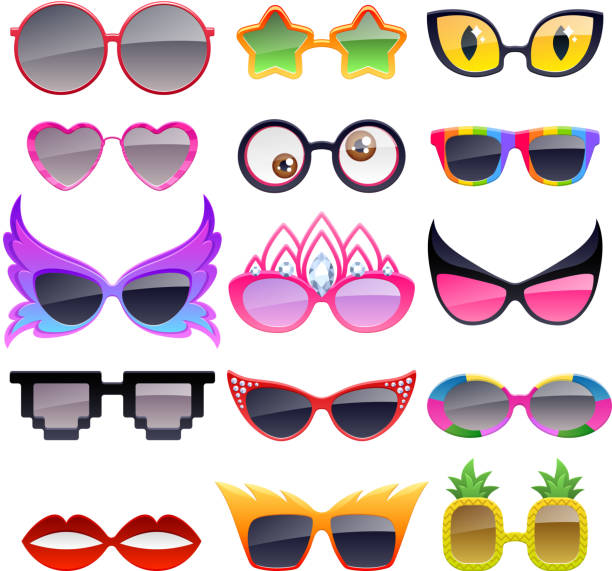 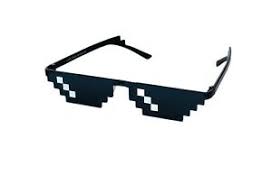 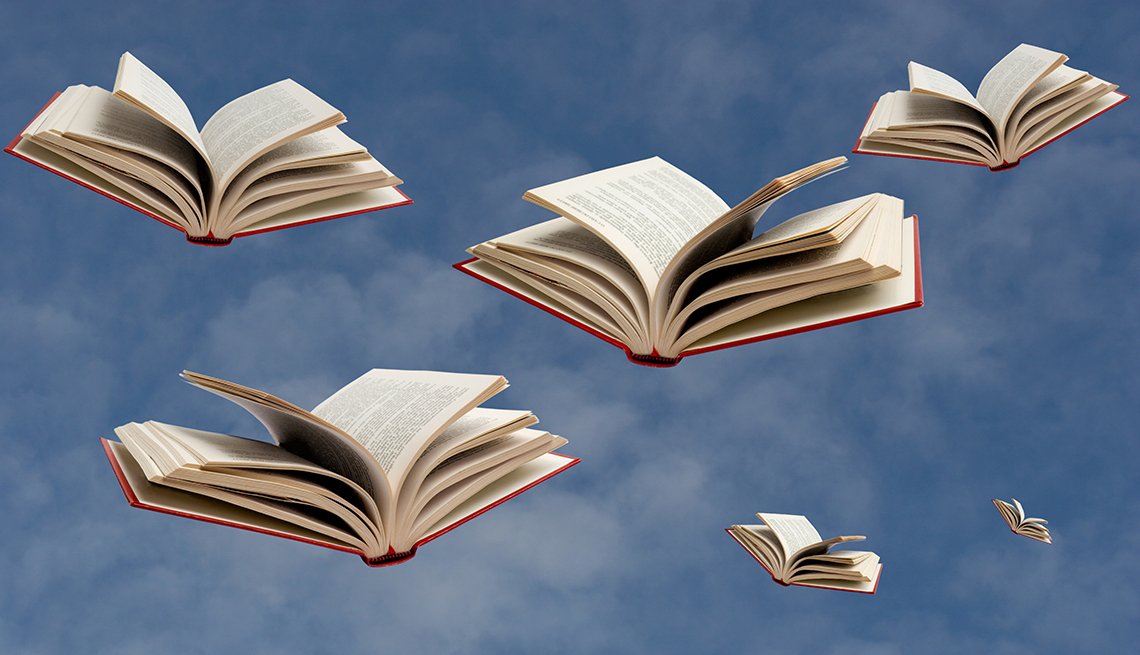 Why???
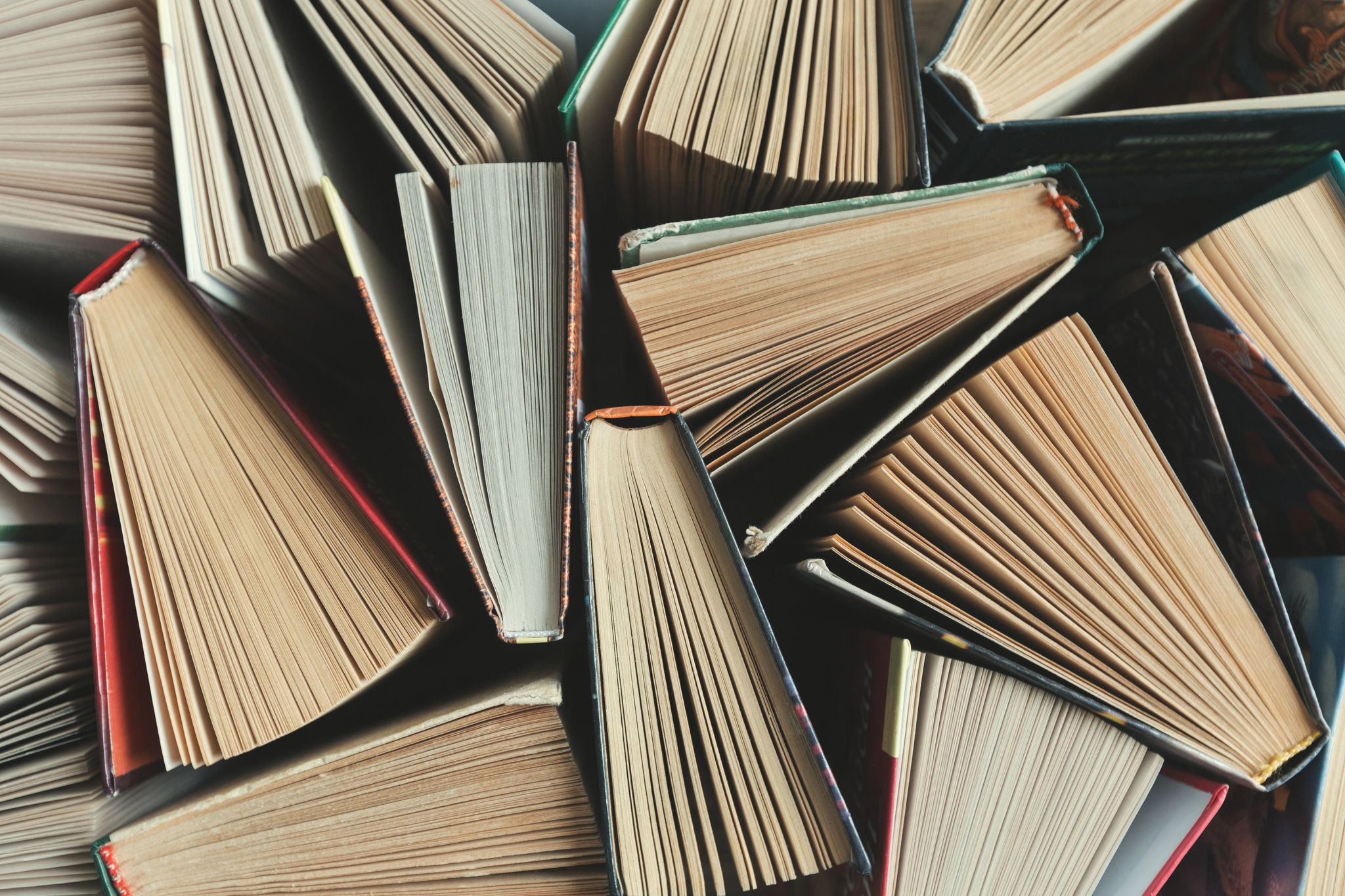 There are  so many things that some kids can can’t enjoy, the lovely things that we can at Broadbottom.We all love reading and we use our eyes to do that.
The reason why we are doing this fundraiser because people we want all people to be able to enjoy the lovely factor of reading and so much more.
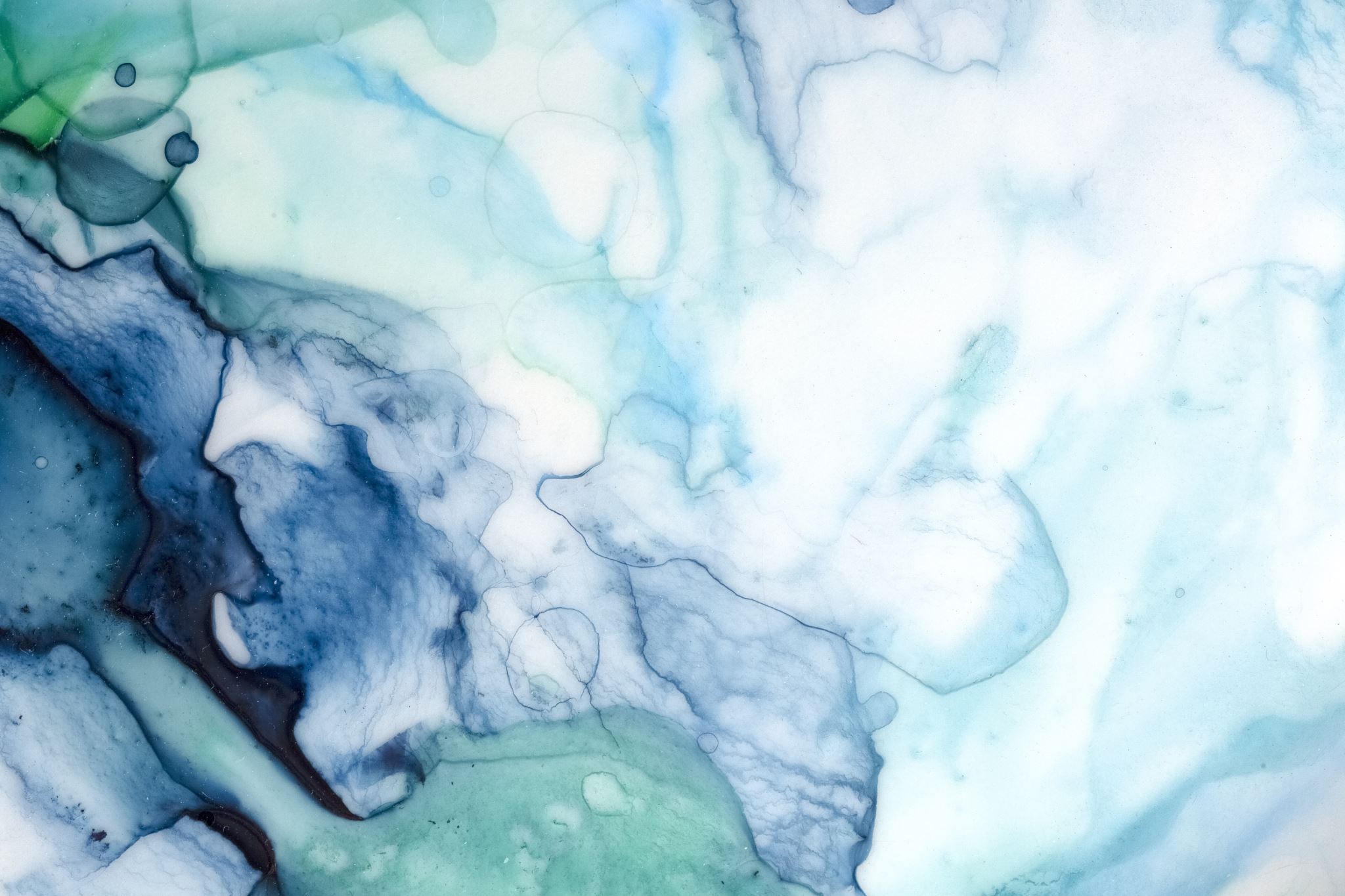 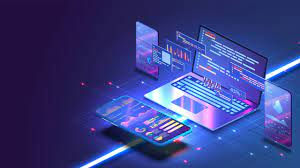 Who are sight savers?
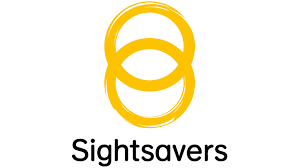 Sight savers is a charity for people who are have issues with their sight. They raise money  for people in need of medical care.   ITS NOT TO LATE TO DONATE !
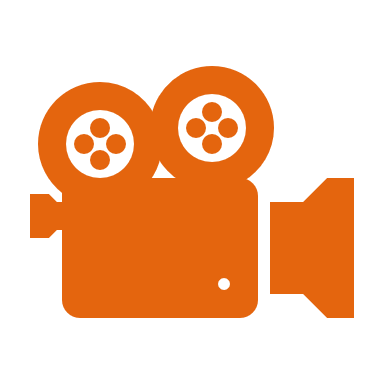 Watch this short video to find out more .
https://www.sightsavers.org/protecting-sight/
thank you for listening          goodbye